Plastic on Particle Physics: Light yeld and attenuation lenght of plastic scintillators and WLS optical fibers
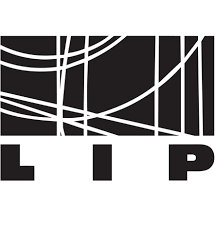 Light yeld and attenuation lenght of plastic and WLS optical fibers
Sources of damage to plastic scintillators: Natural ageing and radiation damage
Tile measurement for FCC collider
Photodetectors:
	i)	PMT detector
	ii) 	SiPM -015c and -1325cs detectors
Measure fibre
x
Colimated radioactive source
Photodetector (PMT and SiPM)
Tile
y
Fig 1. Tilecal apparatus – 2D simplistic view of the tilecal detector experience
3
Same system now with Tape
x
13800 steps
Tile position in steps: ( 400 step = 1 cm) 

4400 < x < 14200
∆x = 200 steps

2900 < y < 6500
∆y = 100 steps
9000 steps
Tile
4800 steps
y
Fig 2. Tilecal apparatus – 2D simplistic view of the tilecal detector experience now with tape
PMT’S noise and signal Coefficient
SiPM -1325cs detector, noise and signal coefficient